Сэрца Мінска б’ецца праз стагоддзі…
#movadzetkam, Alena Tserashkova
Заданне 1 :Назаві гэтыя вуліцы і будынкі…
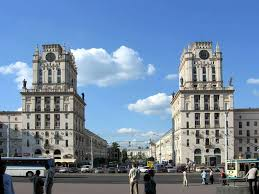 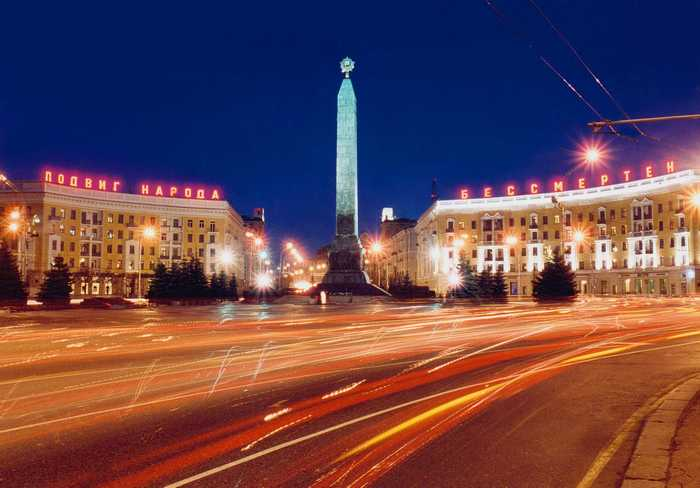 1.
2.
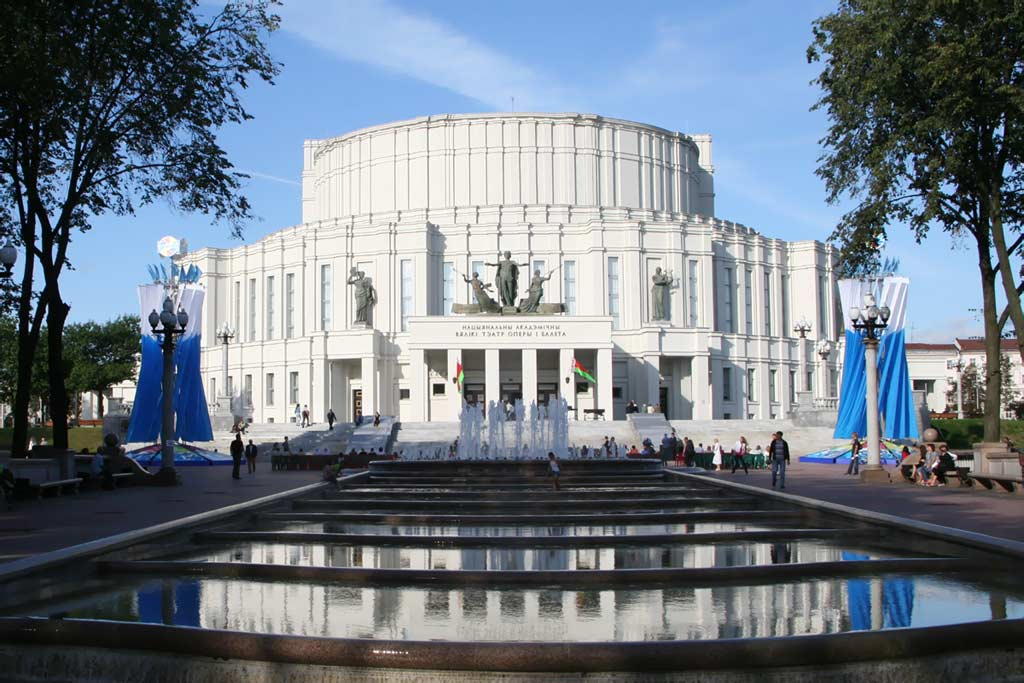 4.
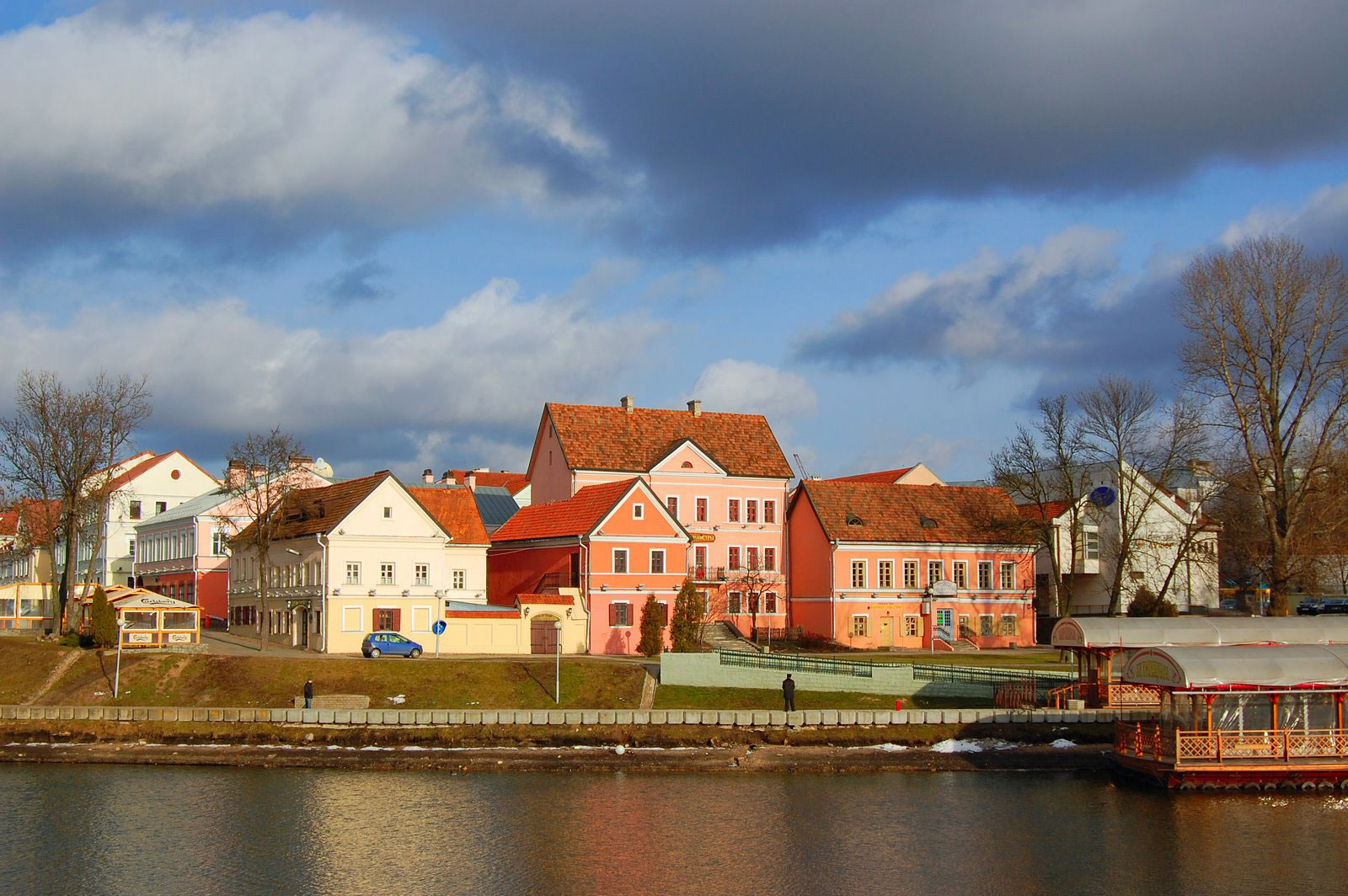 3.
1. Брама Мінска – пачатак вуліцы Кірава ад плошчы перад чыгуначным вакзалам
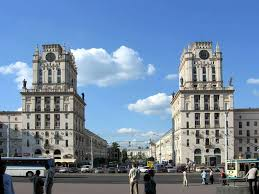 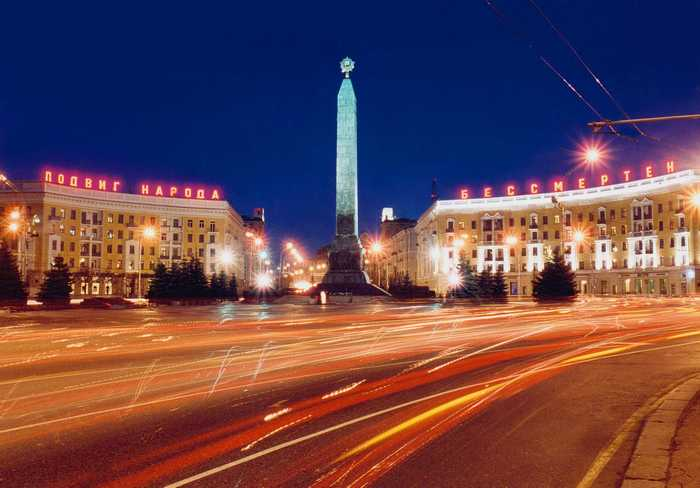 2. Плошча Перамогі – раней называлася Круглая плошча
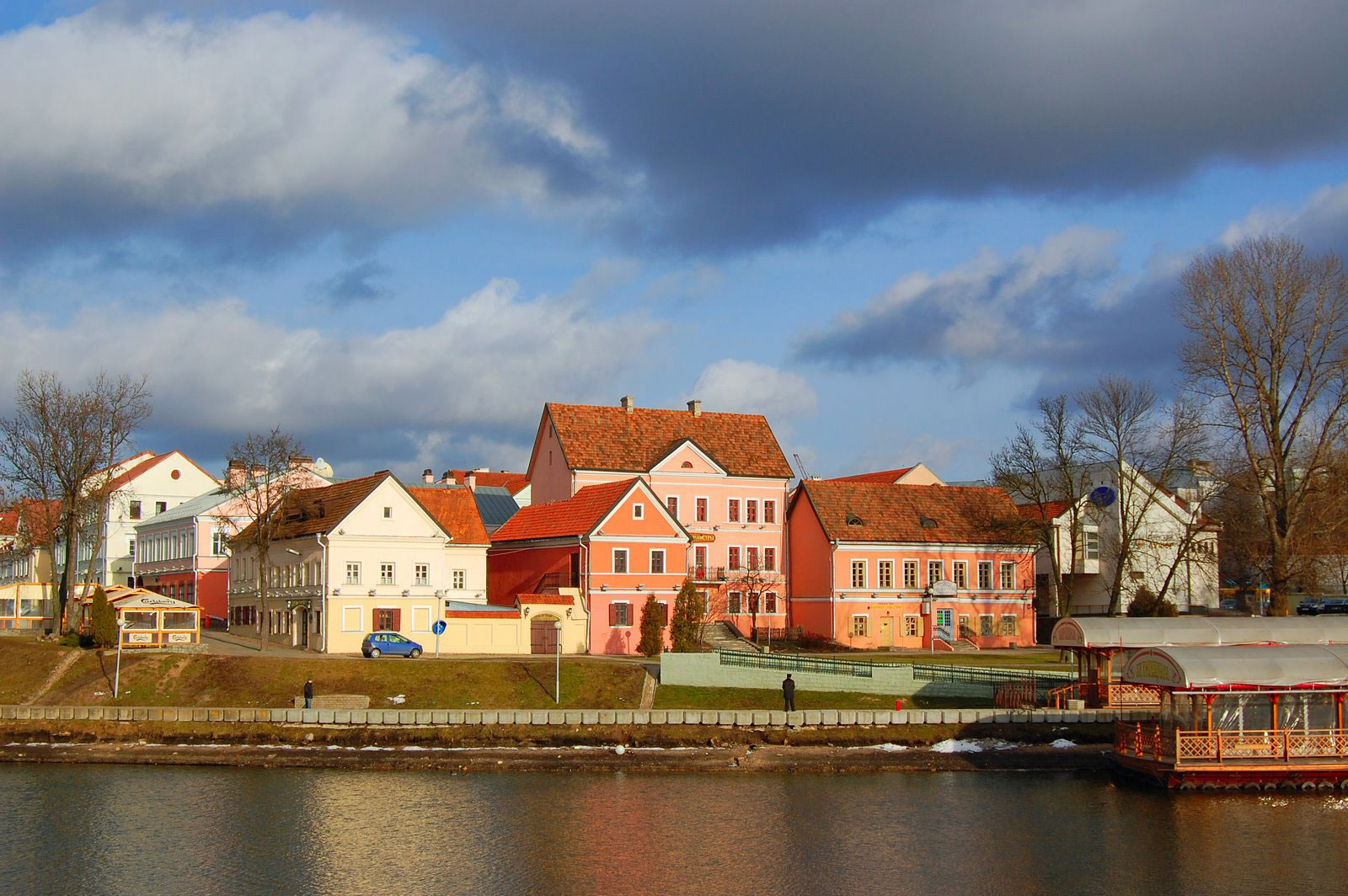 3. Траецкае прадмесце – калі тут пасяліліся людзі, гэта было за горадам.
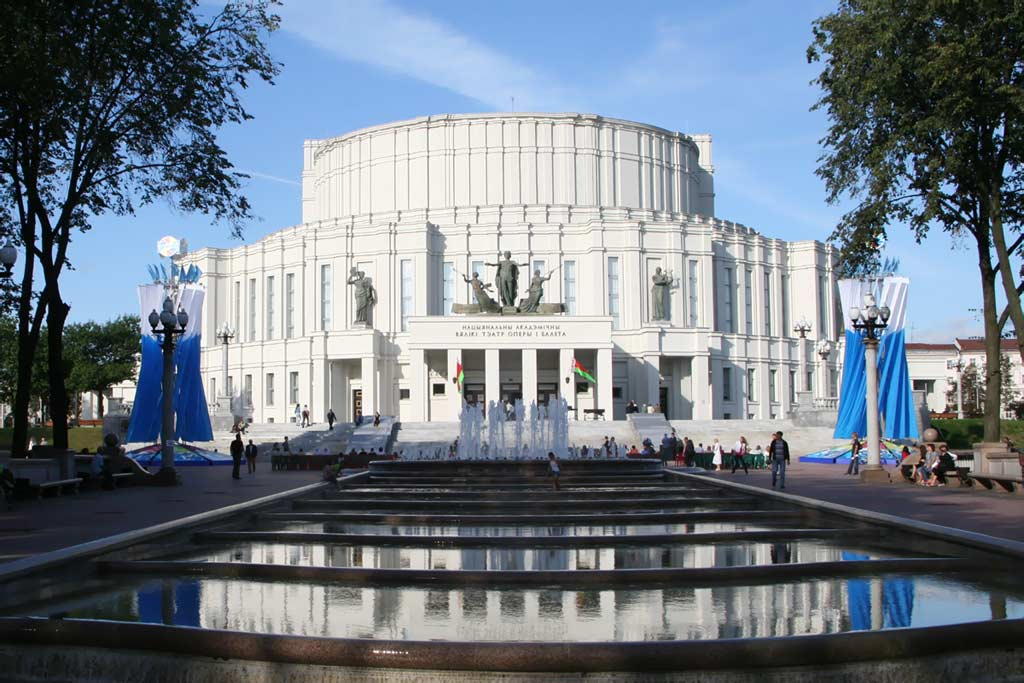 4. Оперны тэатр – на рагу вуліц Максіма Багдановіча ды Янкі Купалы
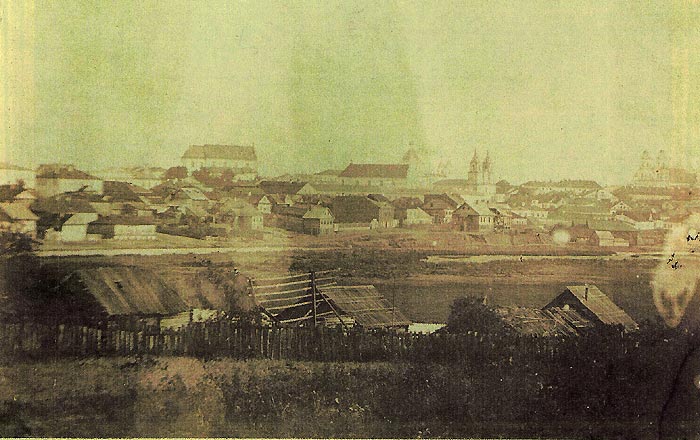 Пазнаеш любімы горад? Так, гэта ён. Амаль весь Мінск тут памясціўся.
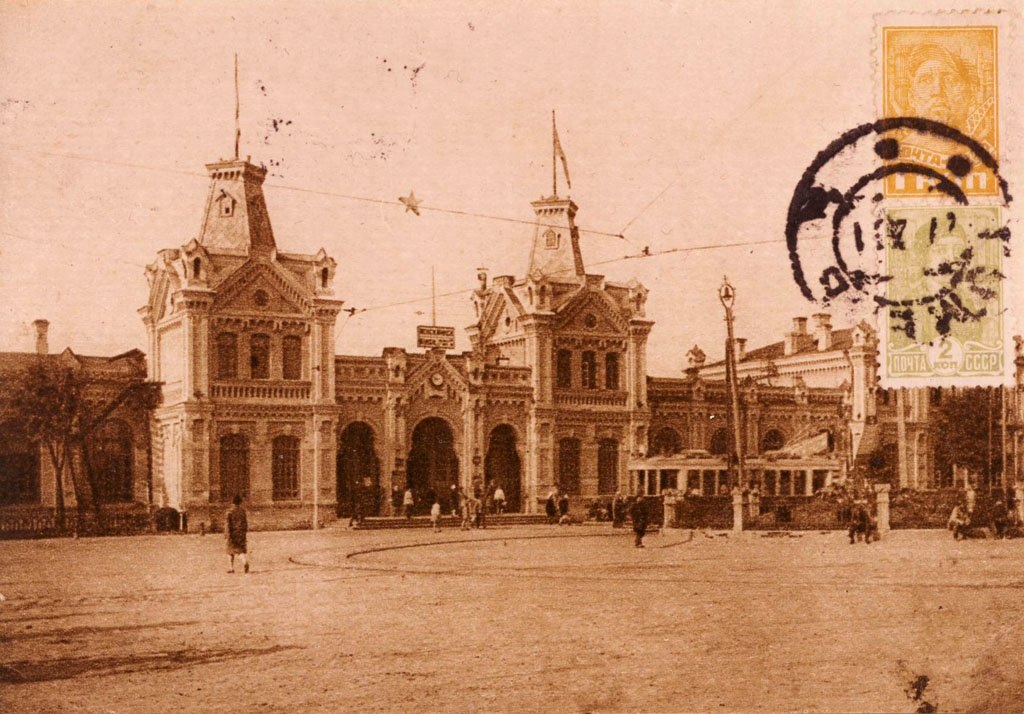 Заданне 2: што гэта за будынак?
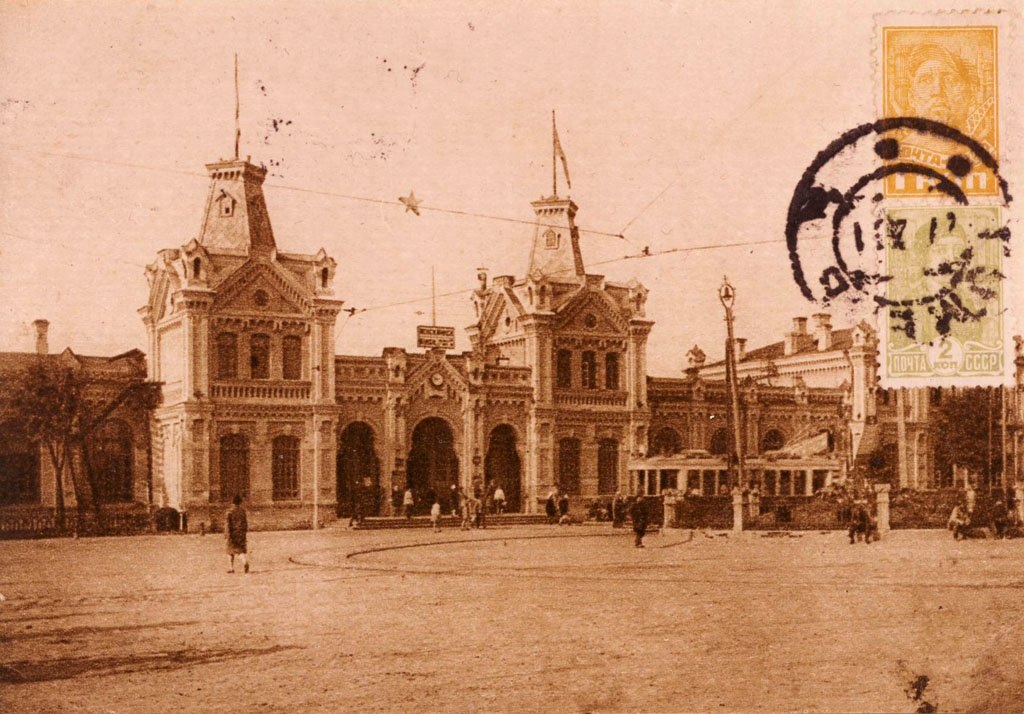 А цяпер здагадаўся? Гэта тое самае месца праз нейкіх пару дзясяткаў год…
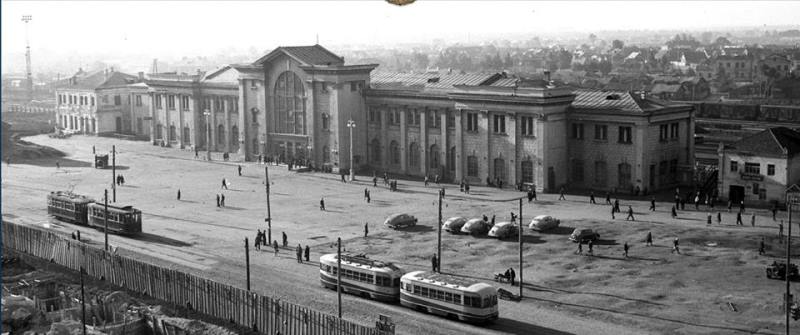 І гэта  - 
тое самае месца …
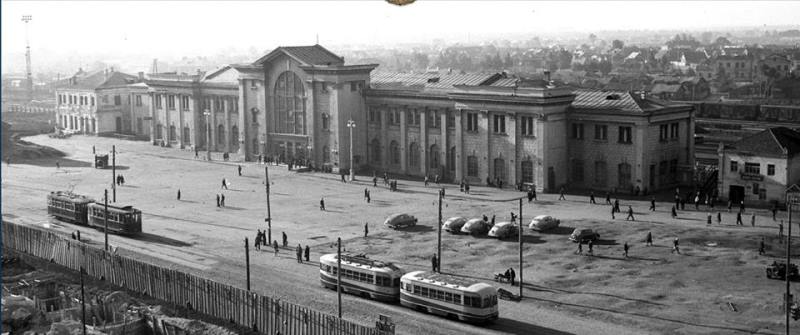 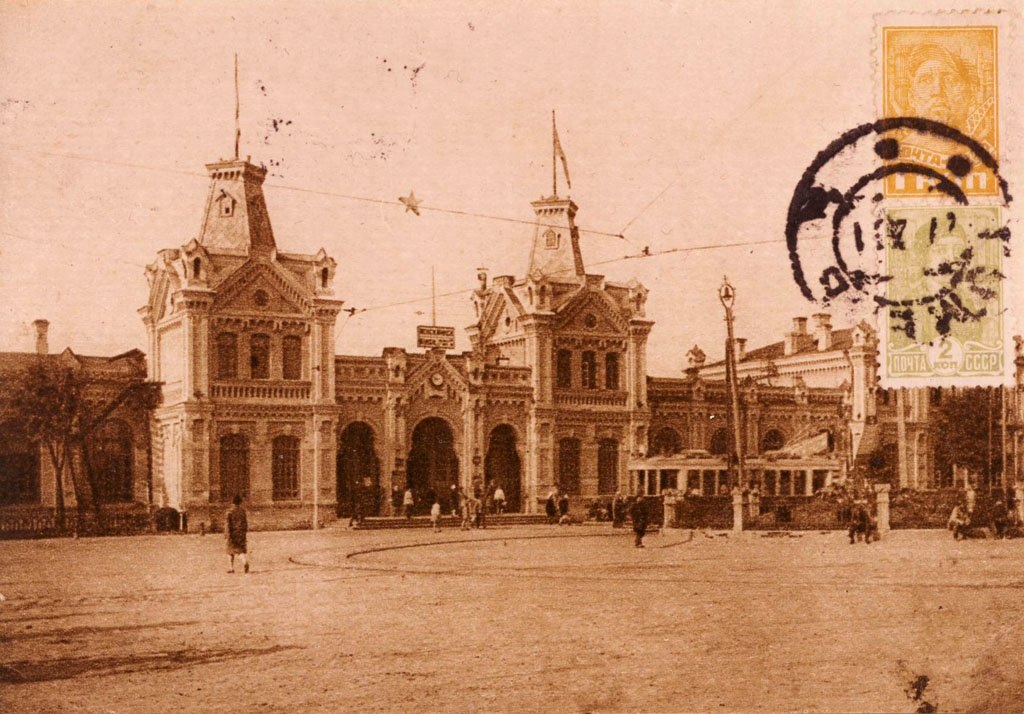 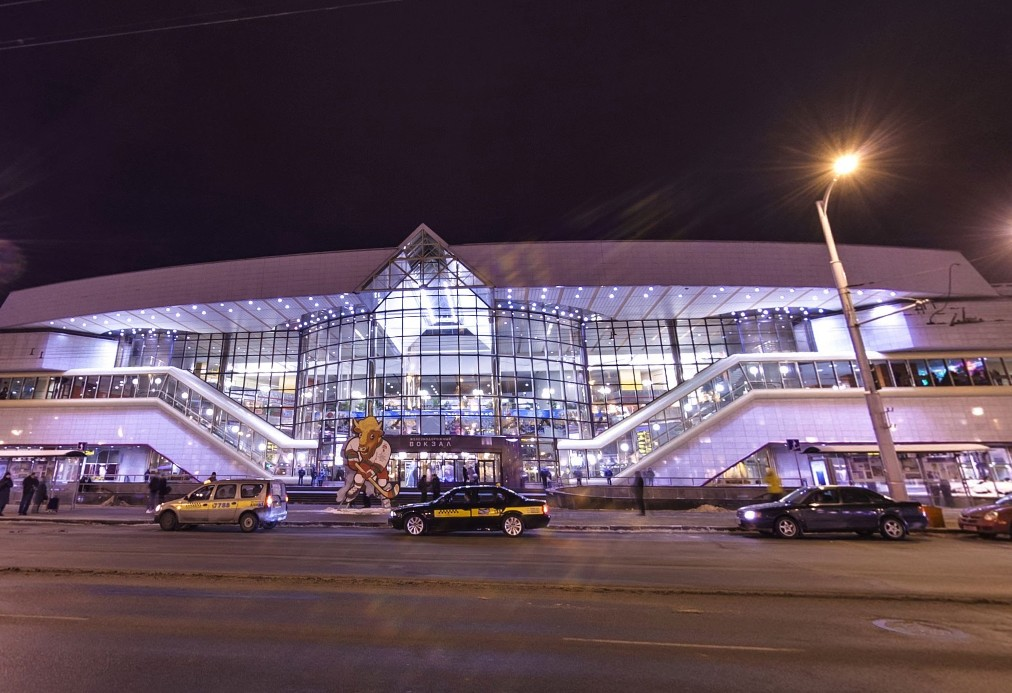 Чыгуначны вакзал
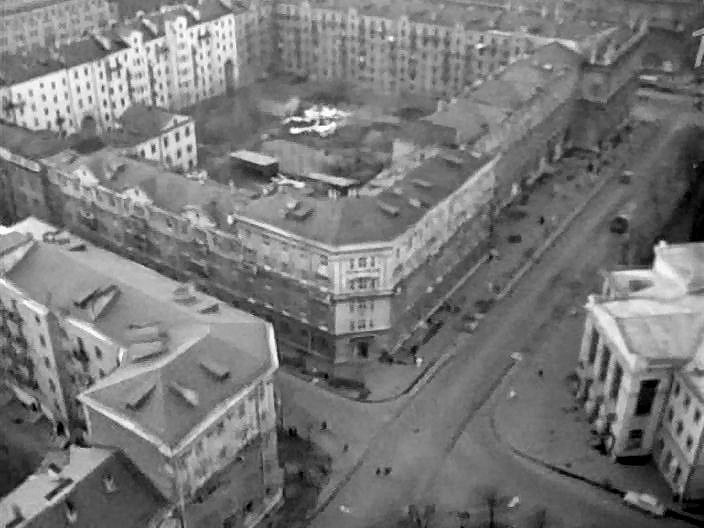 Заданне 3:

гэтае месца і цяпер лёгка пазнаць нават з вышыні птушынага лёту…
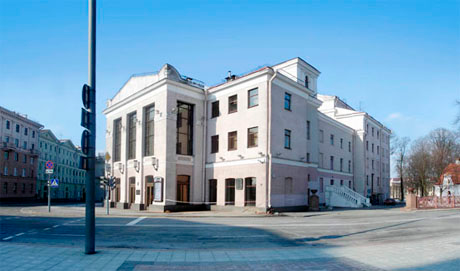 Купалаўскі тэатр
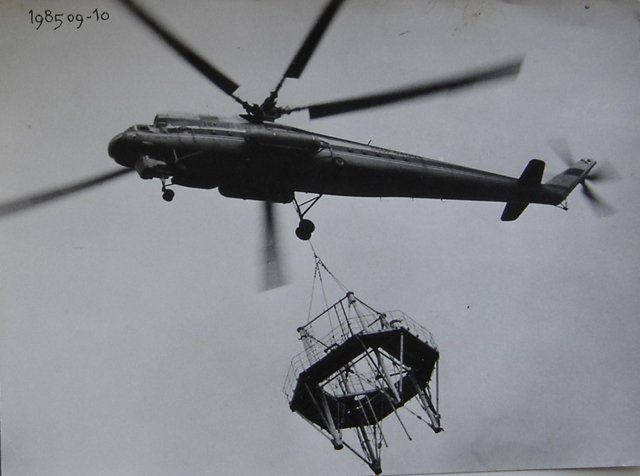 Заданне 4:

Старажылы вуліцы Кісялёва ведаюць, што нясе гэты верталёт. А вы здагадаецеся?
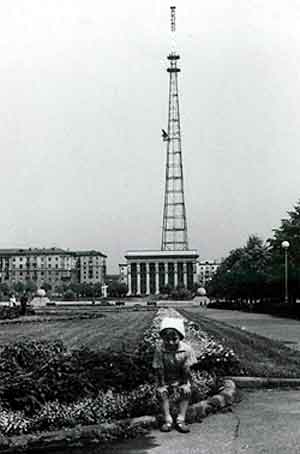 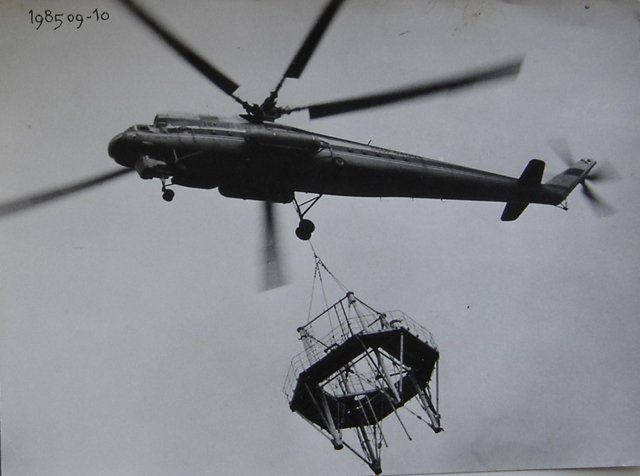 Тэлевізійная вежа
спачатку мела вышыню 200 м.  
У канцы сямідзясятых стала карацейшай на трыццаць метраў. 
Магутны верталёт Мі-10
па адной здымаў  і адносіў непатрэбныя секцыі.
Заданне 5:
Колер дома той самы. Але вакол усё змянілася непазнавальна.
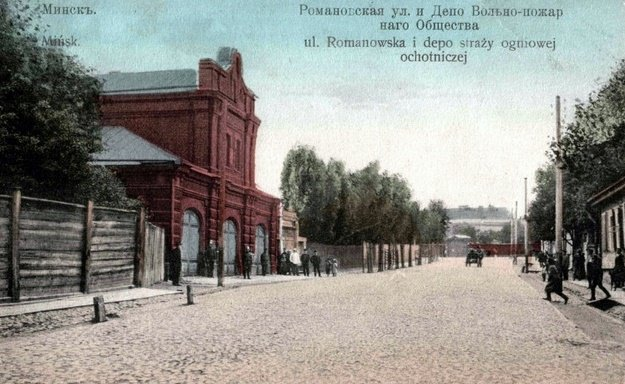 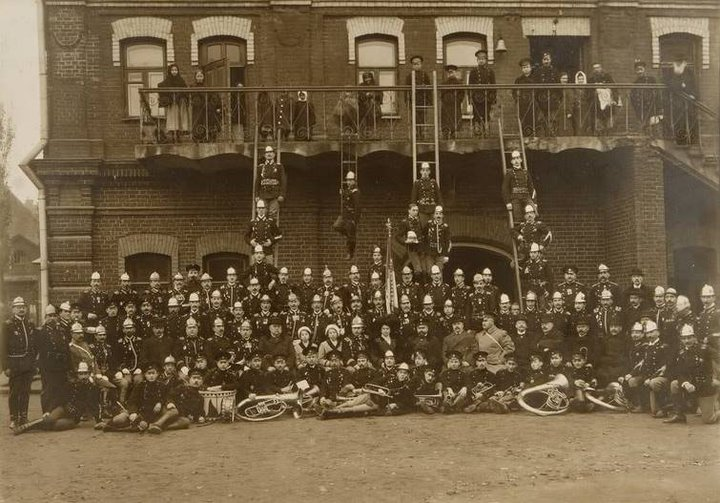 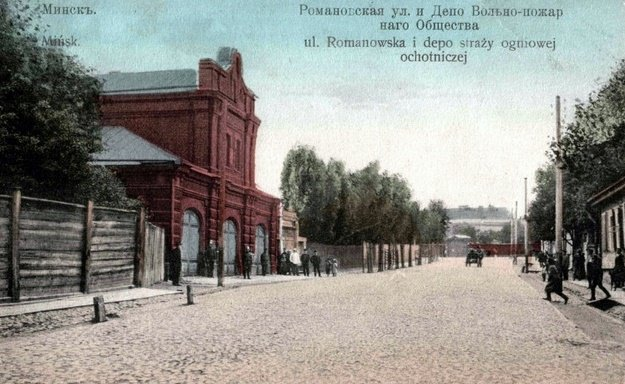 Падказка: службоўцы побач з гэтым самым будынкам.
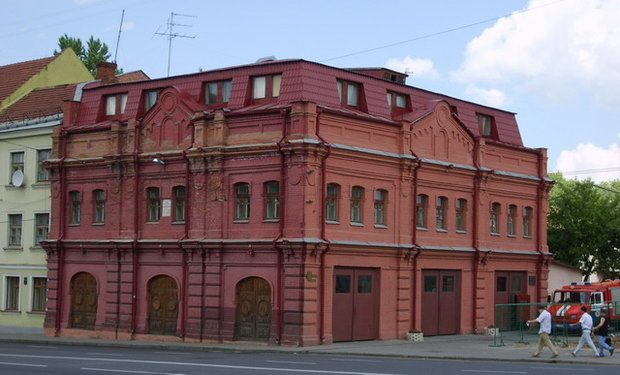 Гарадскі Вал сёння.
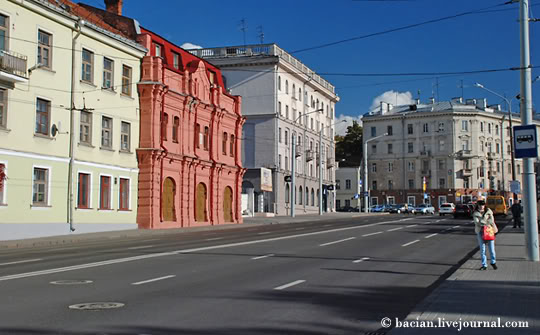 Пажарная частка №32
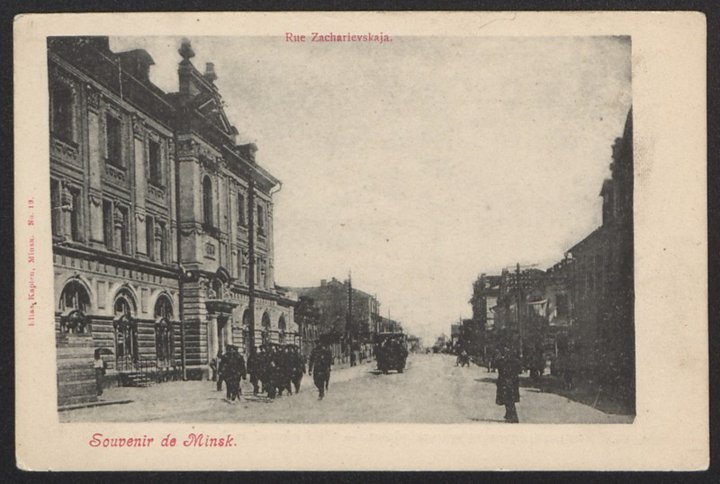 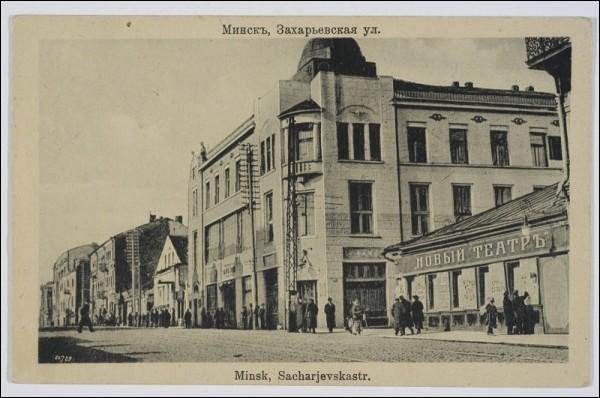 Заданне

6
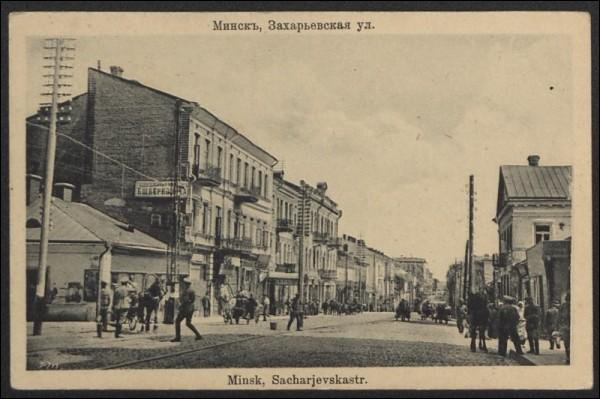 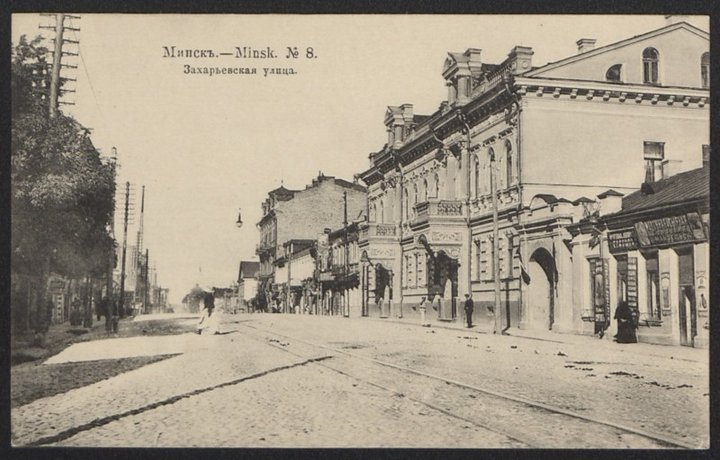 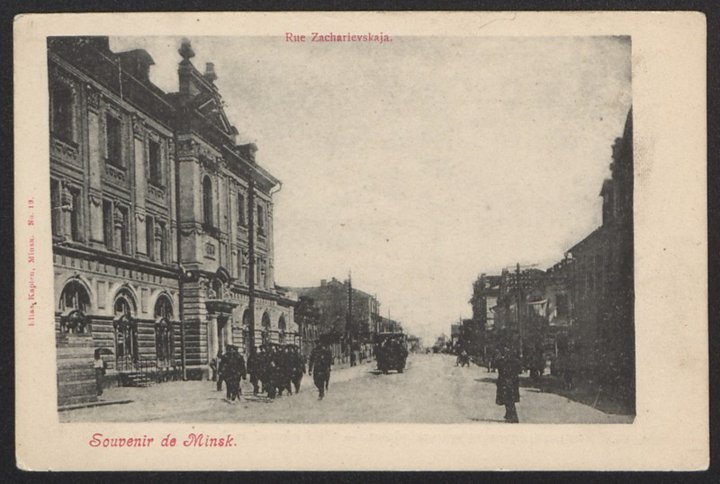 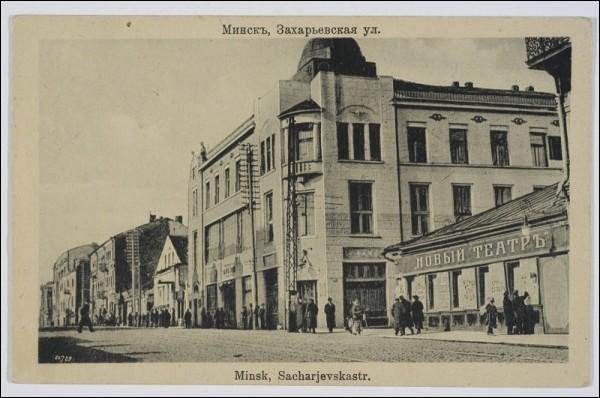 Лёс гэтай вуліцы вельмі цікавы. Яна рабілася шырэйшай і нават у наш час працягвае рабіцца даўжэйшай. Аднойчы яна змясцілася ўбок на цэлы дом. Яна мяняла назву безліч разоў, апошні раз - зусім нядаўна. Рух па ёй не спыняецца, і цячэ як па зямлі, так і пад зямлёй.

А называлася яна…
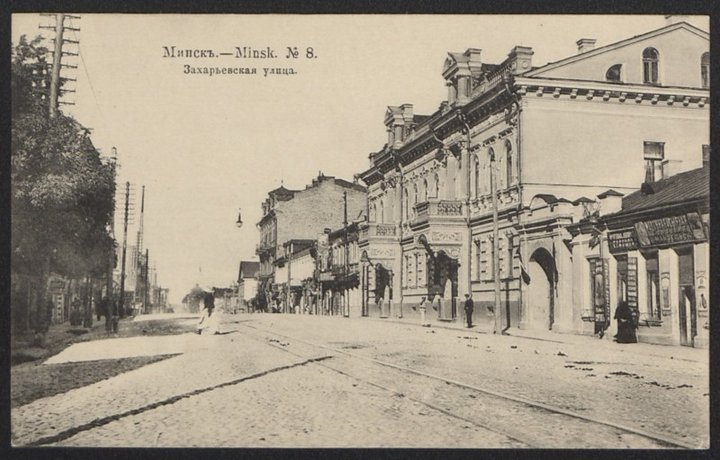 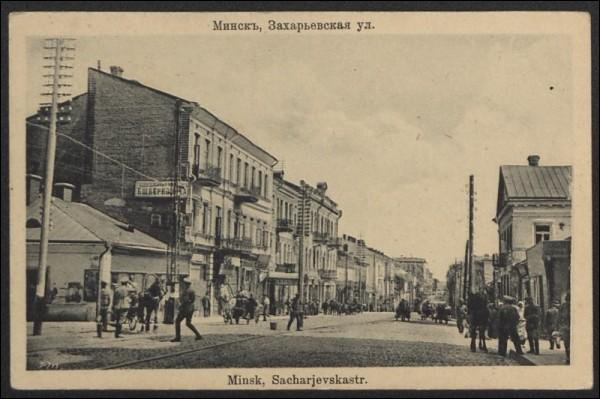 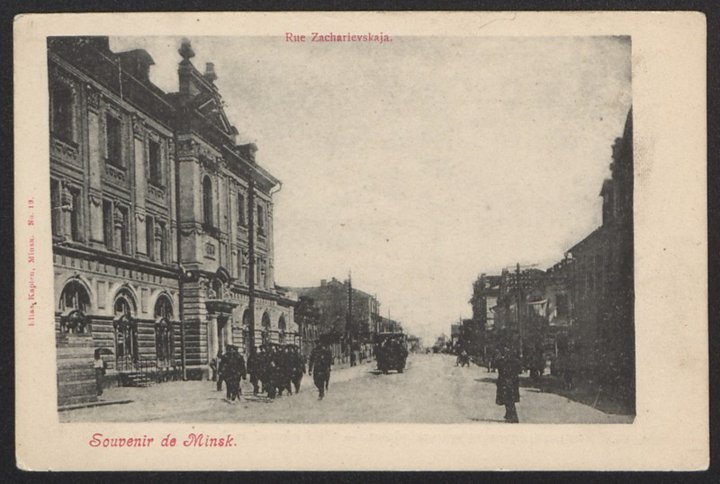 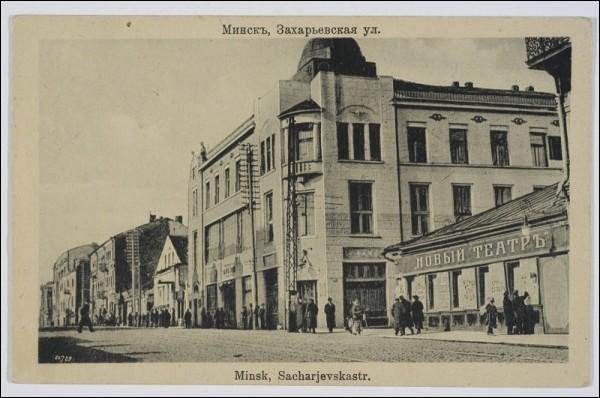 Маскоўска-Венскі паштовы тракт,
Захар’еўская вуліца,
Савецкая вуліца,
 Хаўптштрасэ,
праспект Сталіна,
Ленінскі праспект
праспект Францішка Скарыны
праспект Незалежнасці…

А якую назву выбраў бы ты?
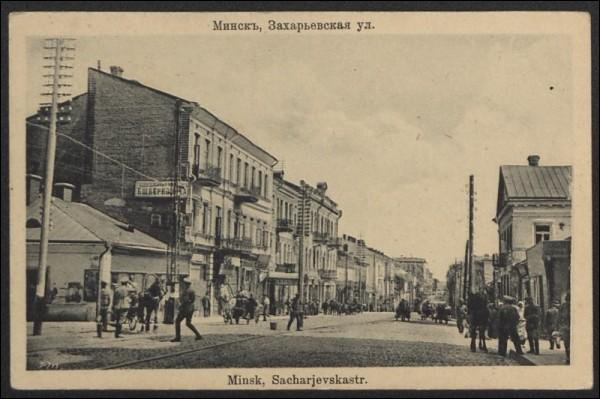 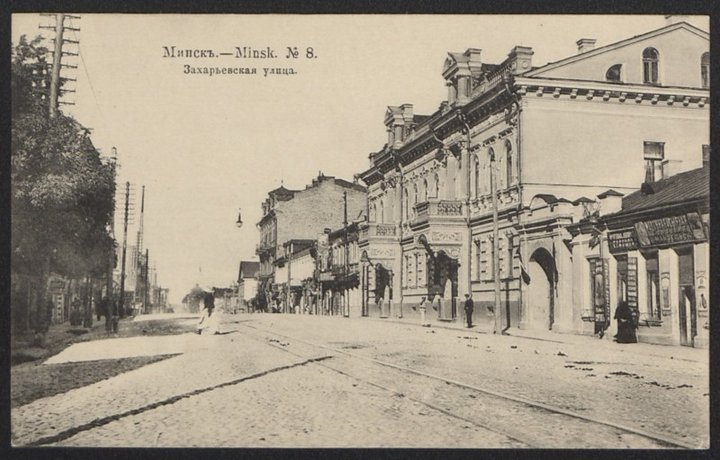 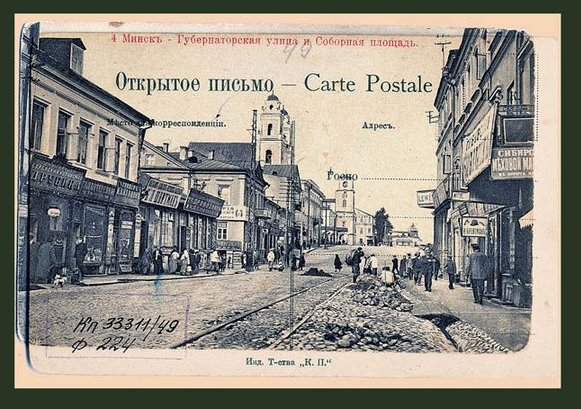 Заданне 7:
На гэтых паштоўках – адно і тое ж месца, толькі з розных  бакоў.
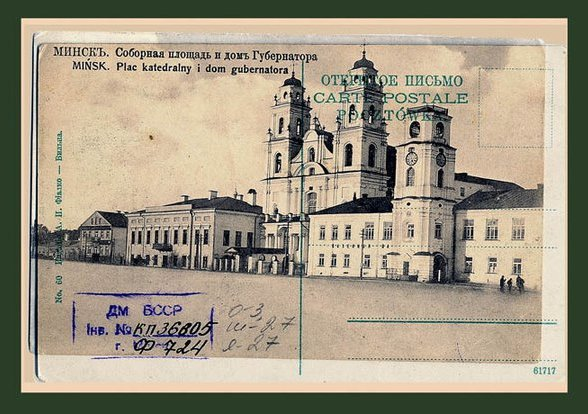 Дзе гэта?
 Што паедзе па рэйках?
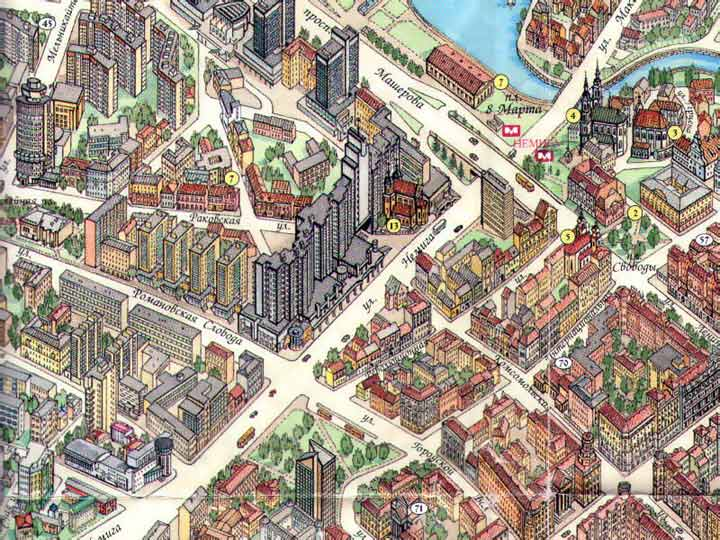 Пакажы адказ 
на карце!
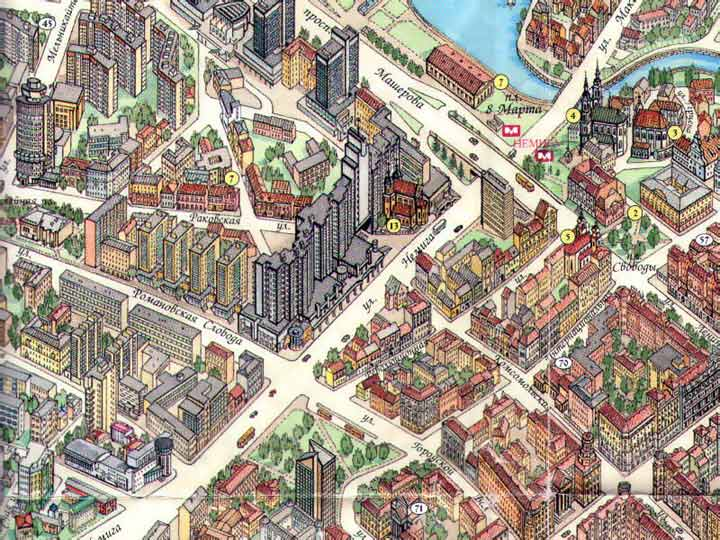 Вядома, плошча Свабоды.

Але чаго не хапае
на карце?
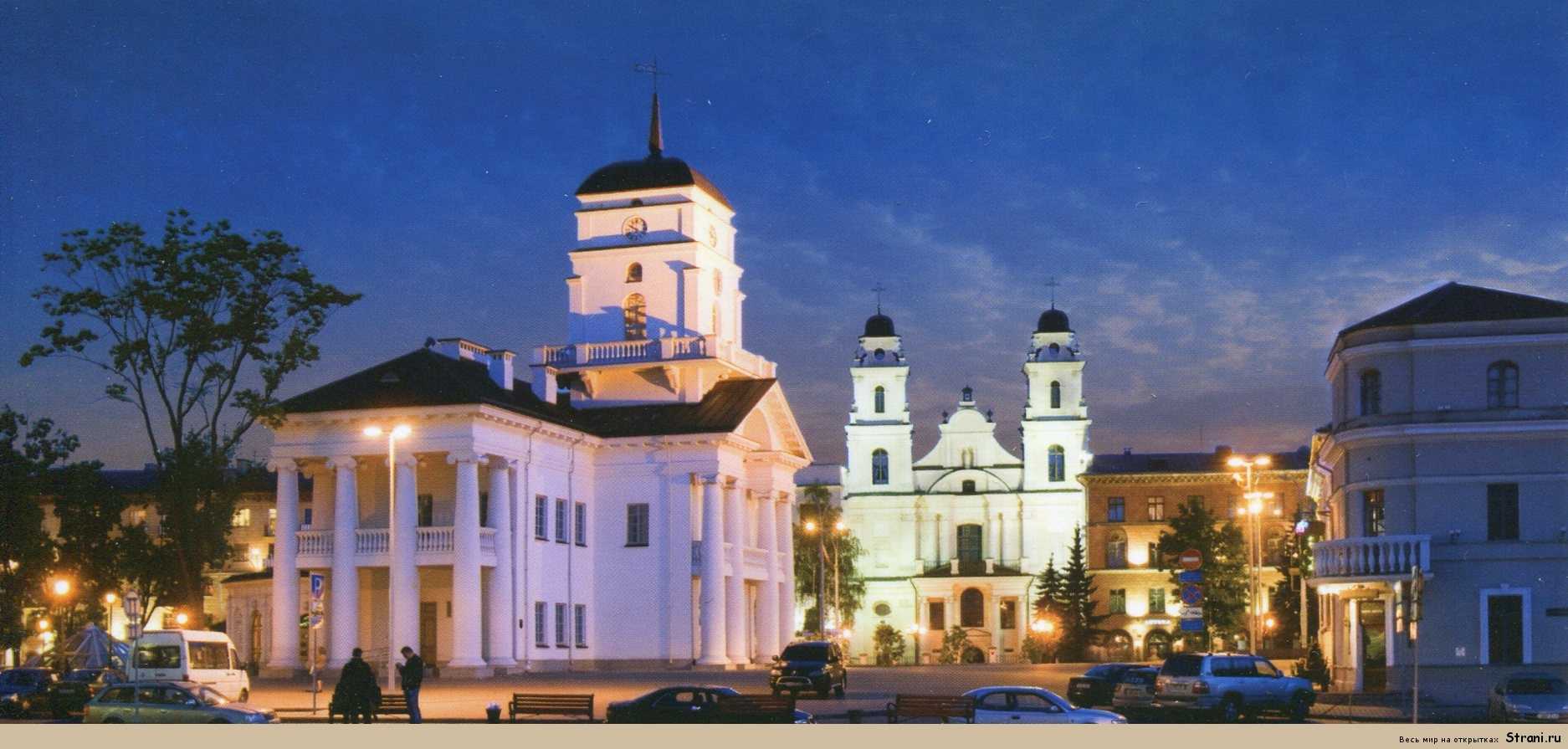 Ратуша 
з гадзіннікам на вежы
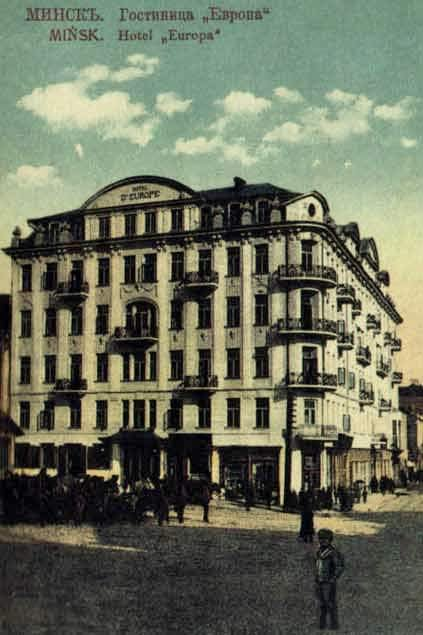 200 год таму гэты будынак быў двухпавярховым.
Каля 130 год таму – трохпавярховым.
   100 год таму – шасціпавярховым.
Каля 70 год таму 
будынак знік.
   А ў 2005 паўстаў ізноў, 
ужо сяміпавярховы.
Назавіце гэты будынак.
Заданне 8:
Гатэль «Еўропа»
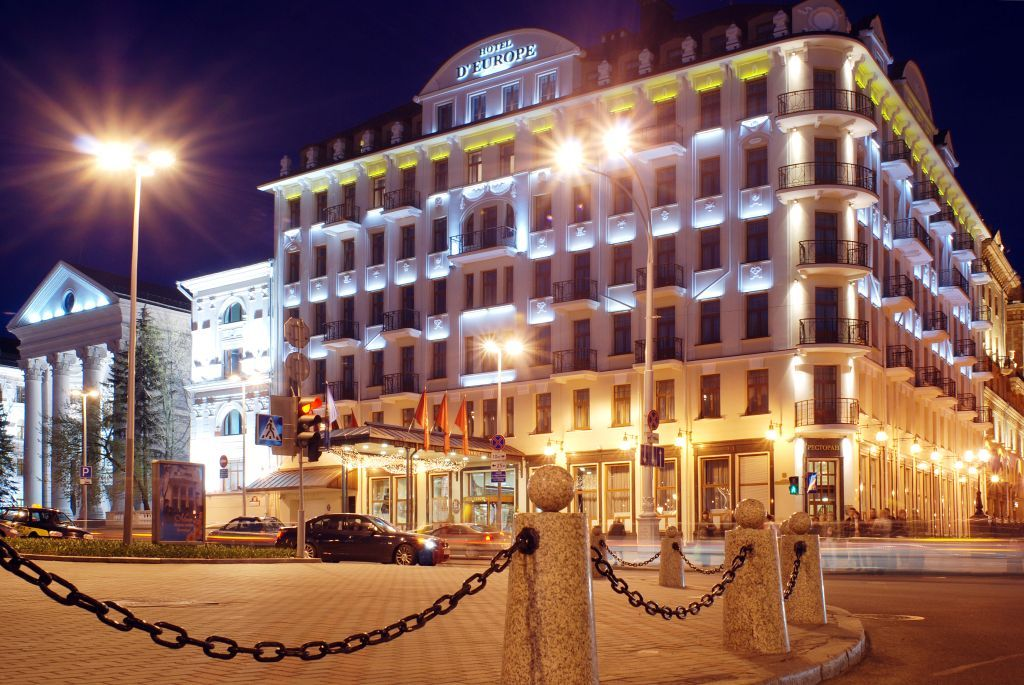